LES SITES D’INSERTION- 
Le Model des sphères dures (Suite)
24/04/2020
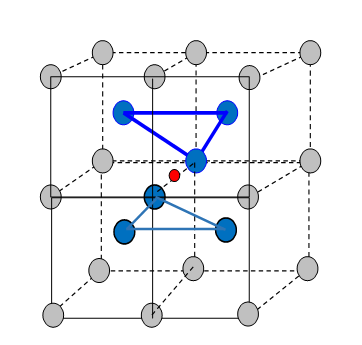 Réseau I - Centré
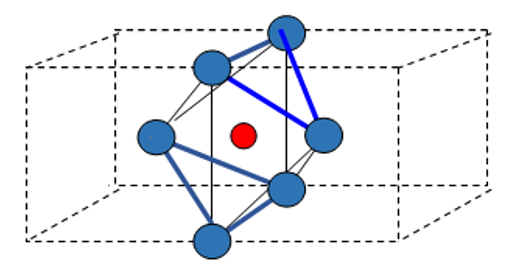 Site Octaédrique
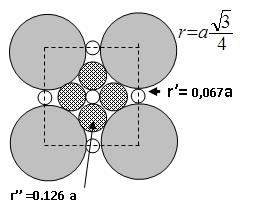 Figure 1b
Figure 1a
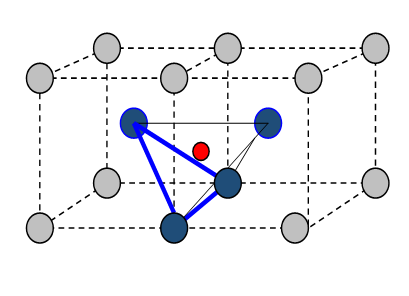 r= Rayon atomique
 r’= Rayon interstitiel « O »
r’’= Rayon interstitiel «  T»
Q: Regardez dans votre cours N°2 et trouvez les
 valeurs de r’ et r’’. Sont-ils corrects?
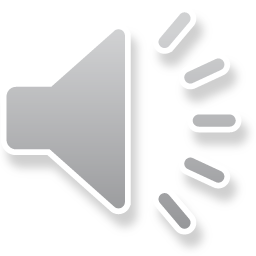 Figure 2
Figure 3
Site Tétraédrique
Réseau F - Faces centrées
Sites Tétraédriques = 8 « T »
Sites Octaédriques = 4 « O »
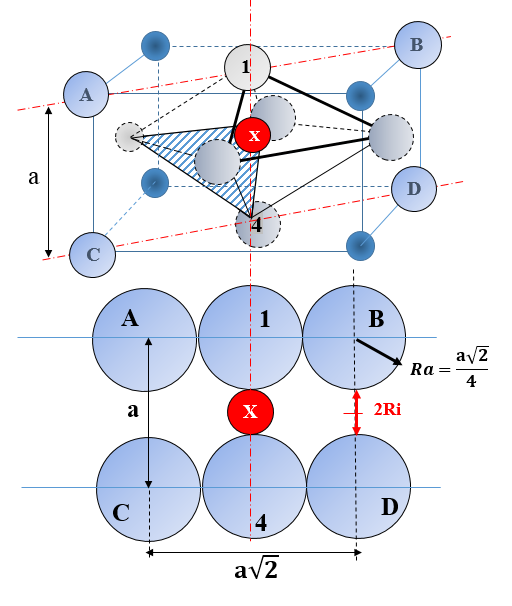 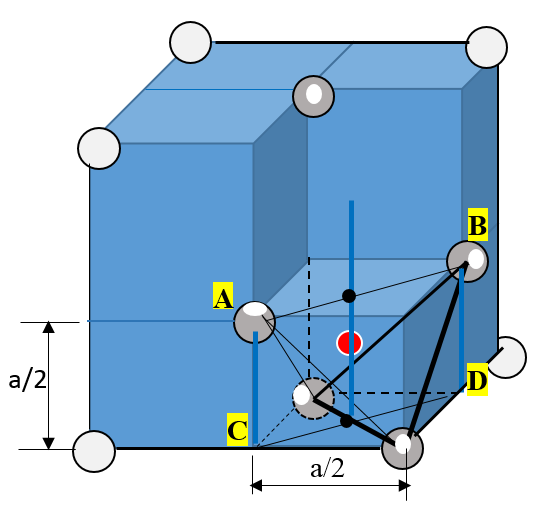 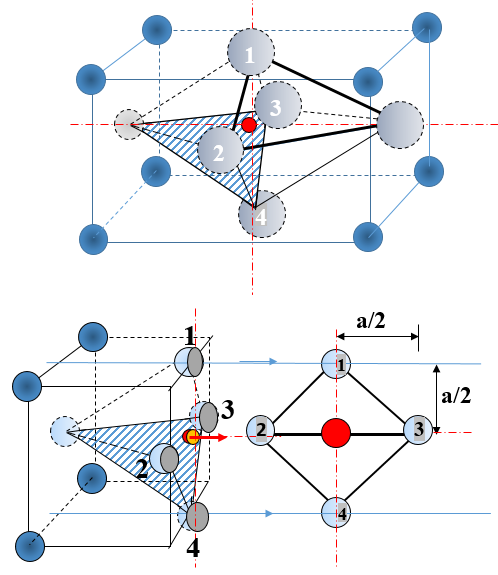 Figure 5
Figure 4b : plan ABCD
Figure 4a : centre du cube (Plan 1234)
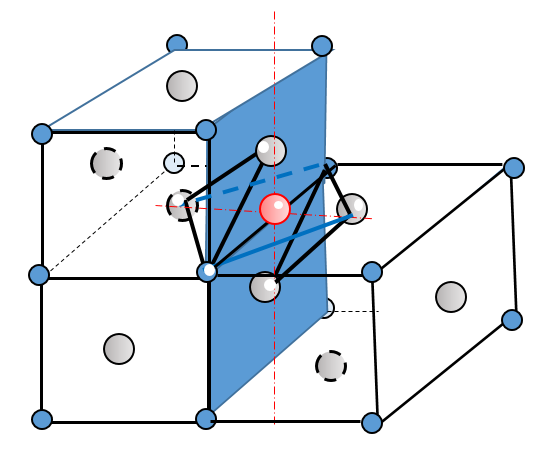 Centre cube: ( ½ ½ ½ ; nbr= 1/Maille) 
 + Milieux des arêtes : (00 ½; )nbr=3 (12. ¼ ); Ri (0) = 0.146 . a
Nombre = 8 sites T 
Coordonnées = Centres des 8 petits cubes
Q: Quel est la valeur de Ri (T)? Rep= 0.008 . a
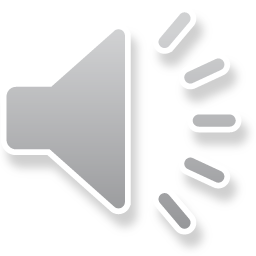 Figure 4c : milieu de l’arête